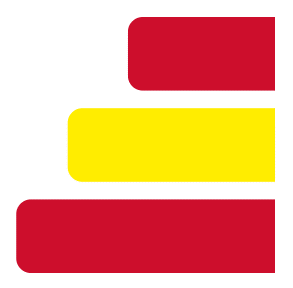 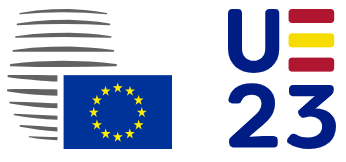 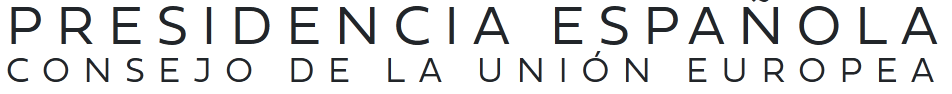 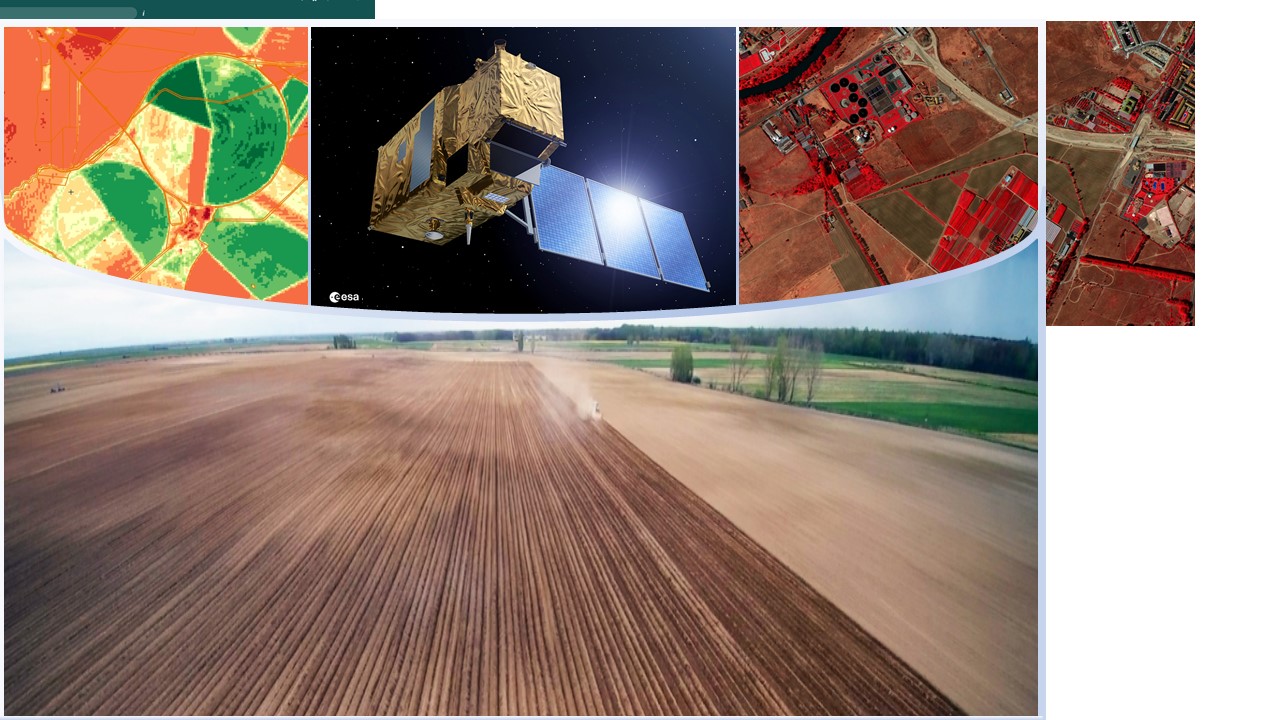 MESA REDONDA AGRICULTURA DE PRECISIÓN
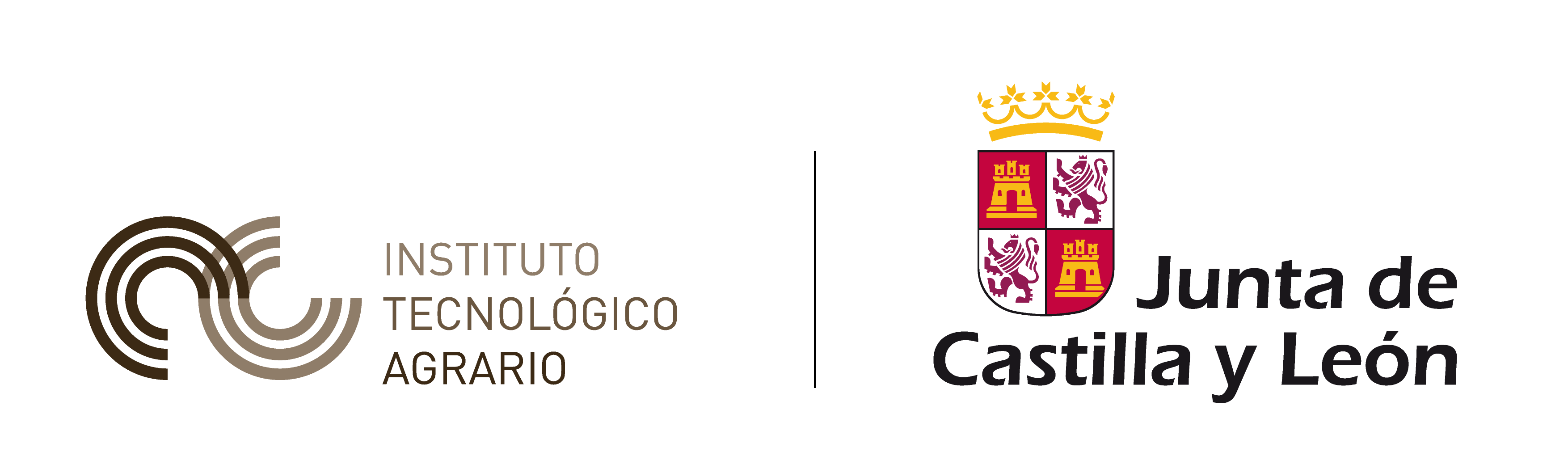 Estudio amortización en CyL en cultivos de secano con RTK
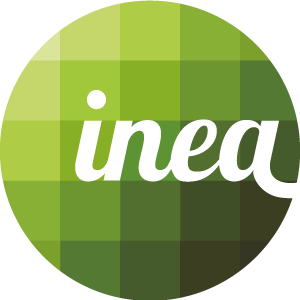 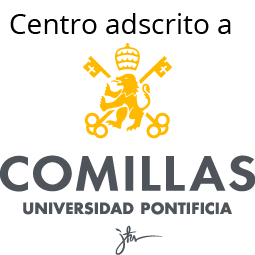 FUENTE: Trabajo práctico Asignatura “Nuevas Tecnologías” en  Grado de Ingeniería Agrícola y Agroambiental (INEA) Plan de adaptación de una explotación de secano de 325ha en Villanueva del campo (Zamora) a agricultura de precisión (Alejandro Alonso Villafáfila, Borja Díaz Herrero, Sergio Sobrino Arévalo)
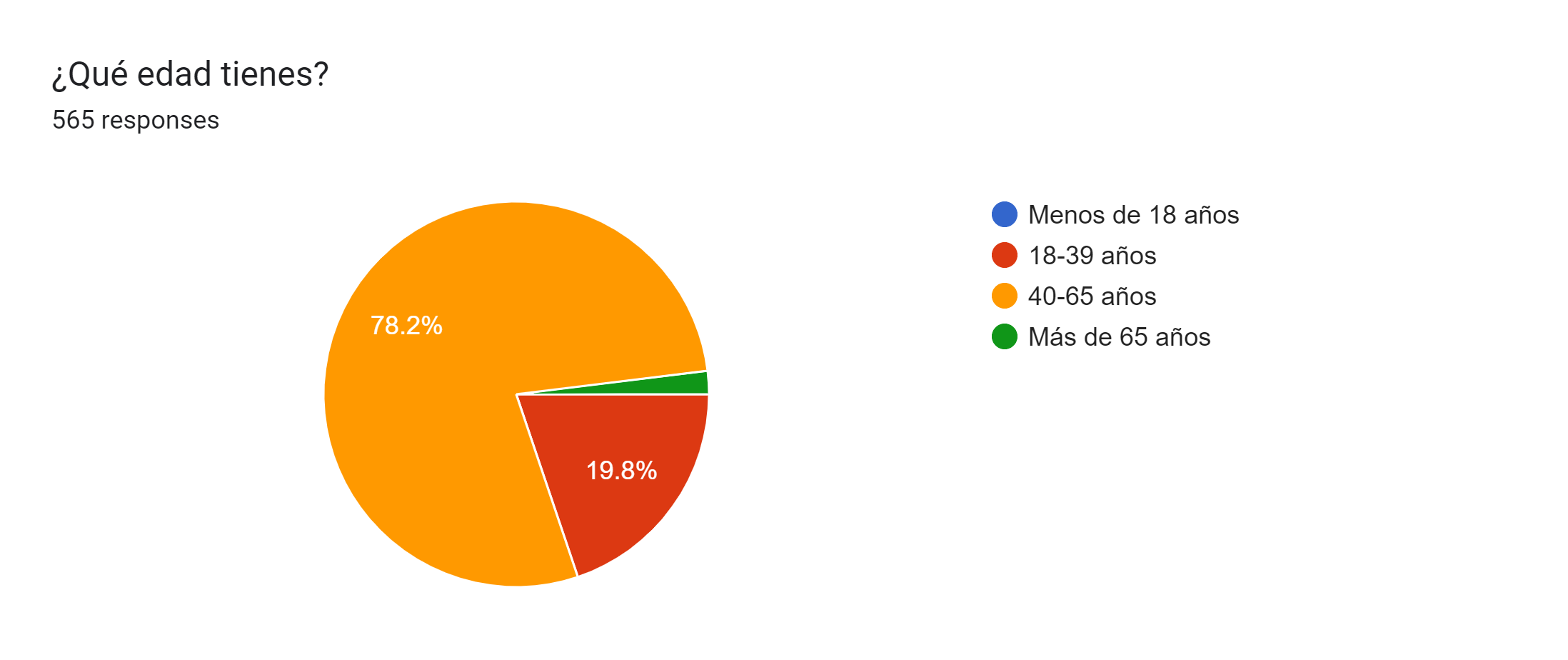 3
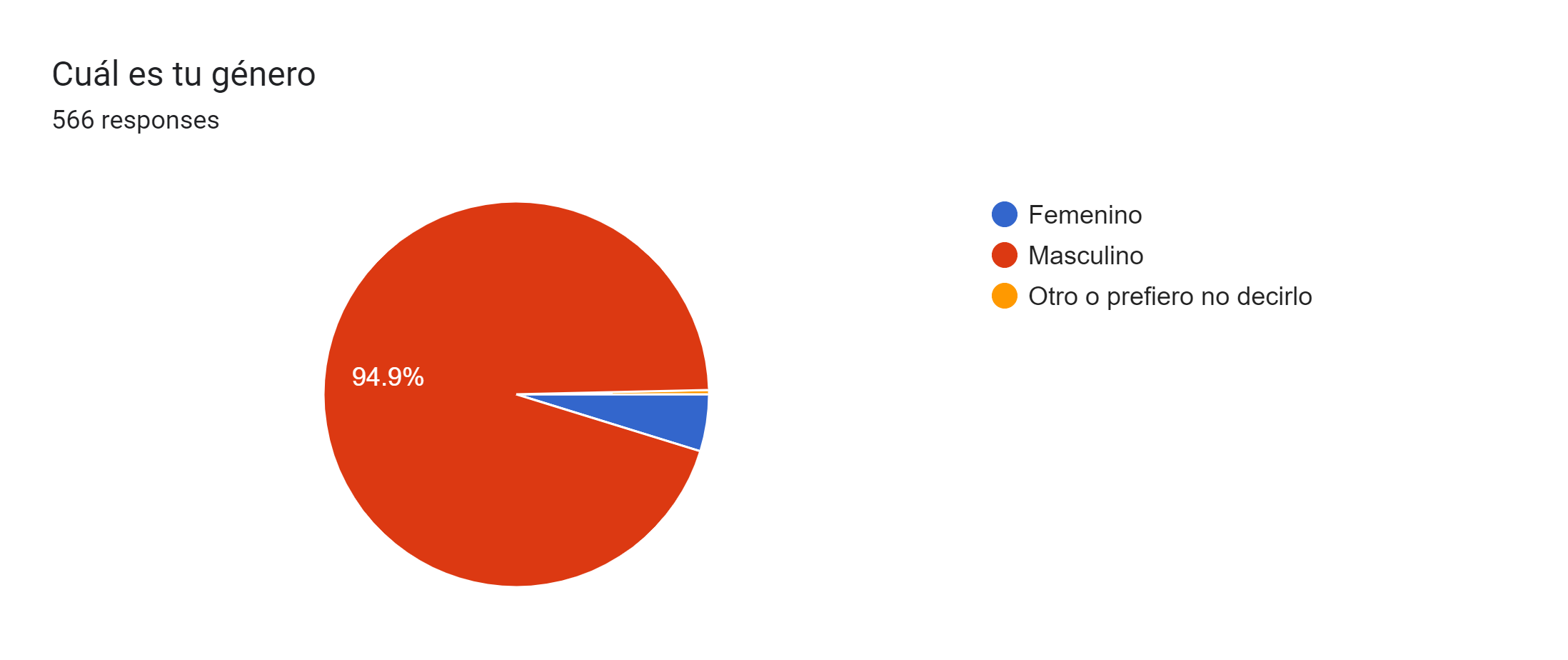 4
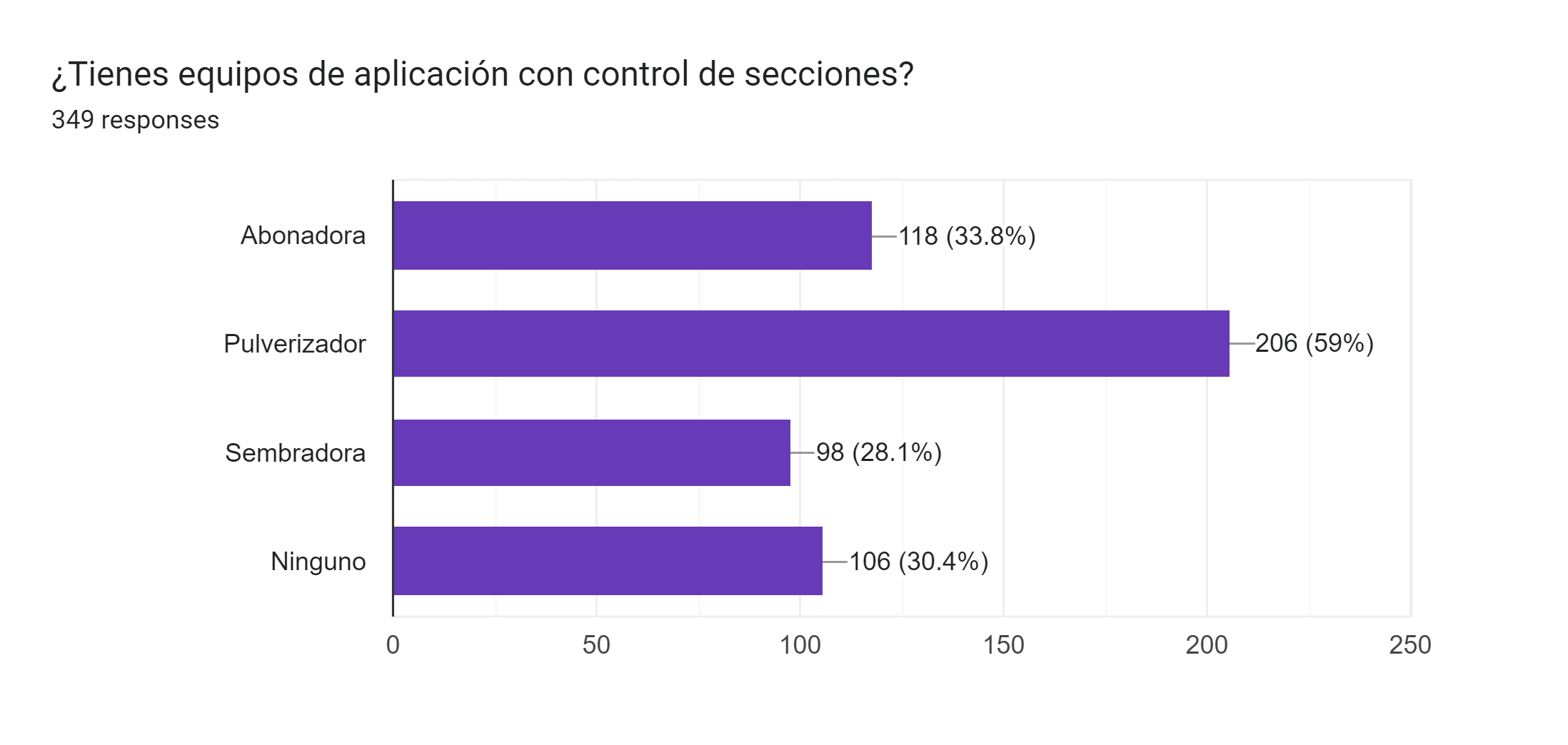 5
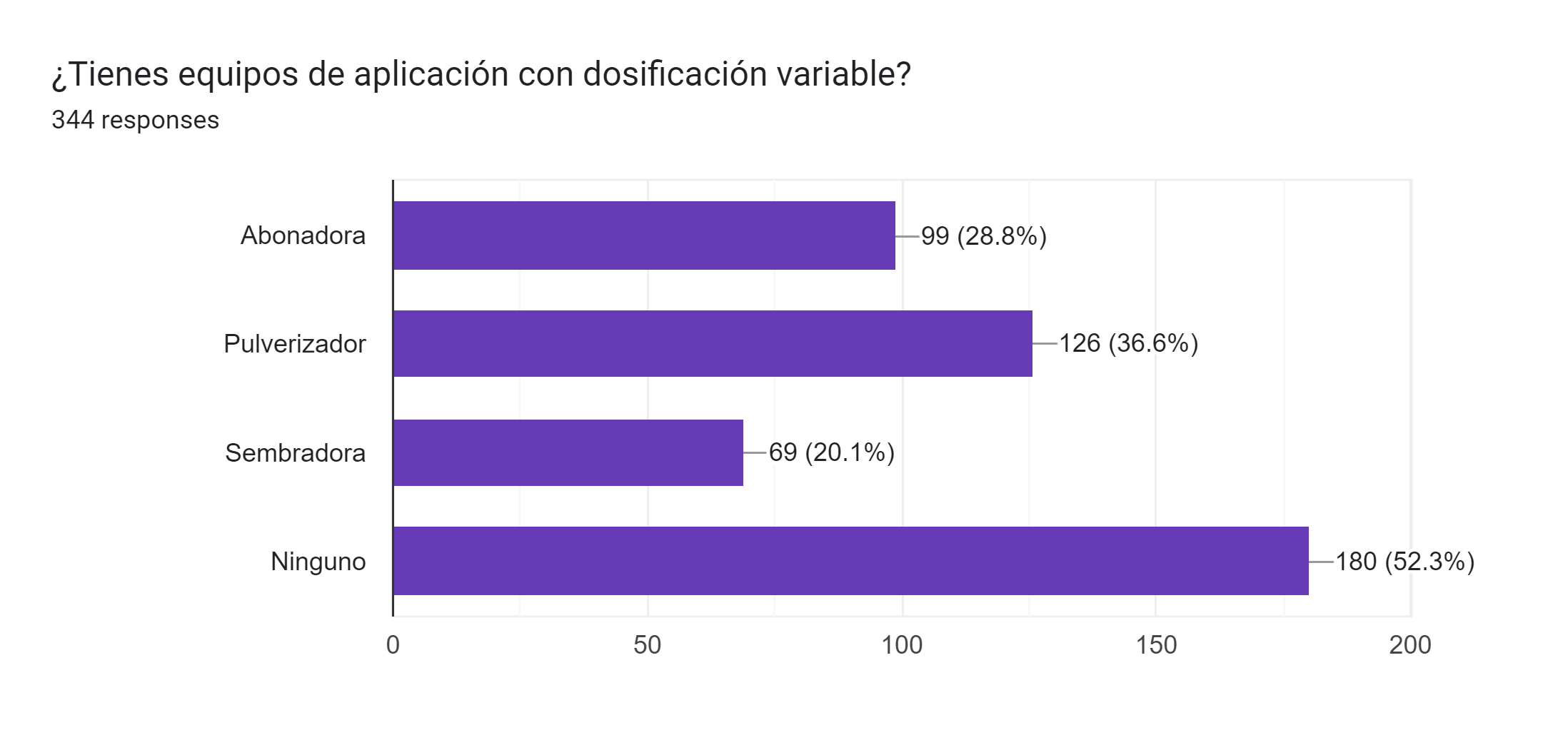 6
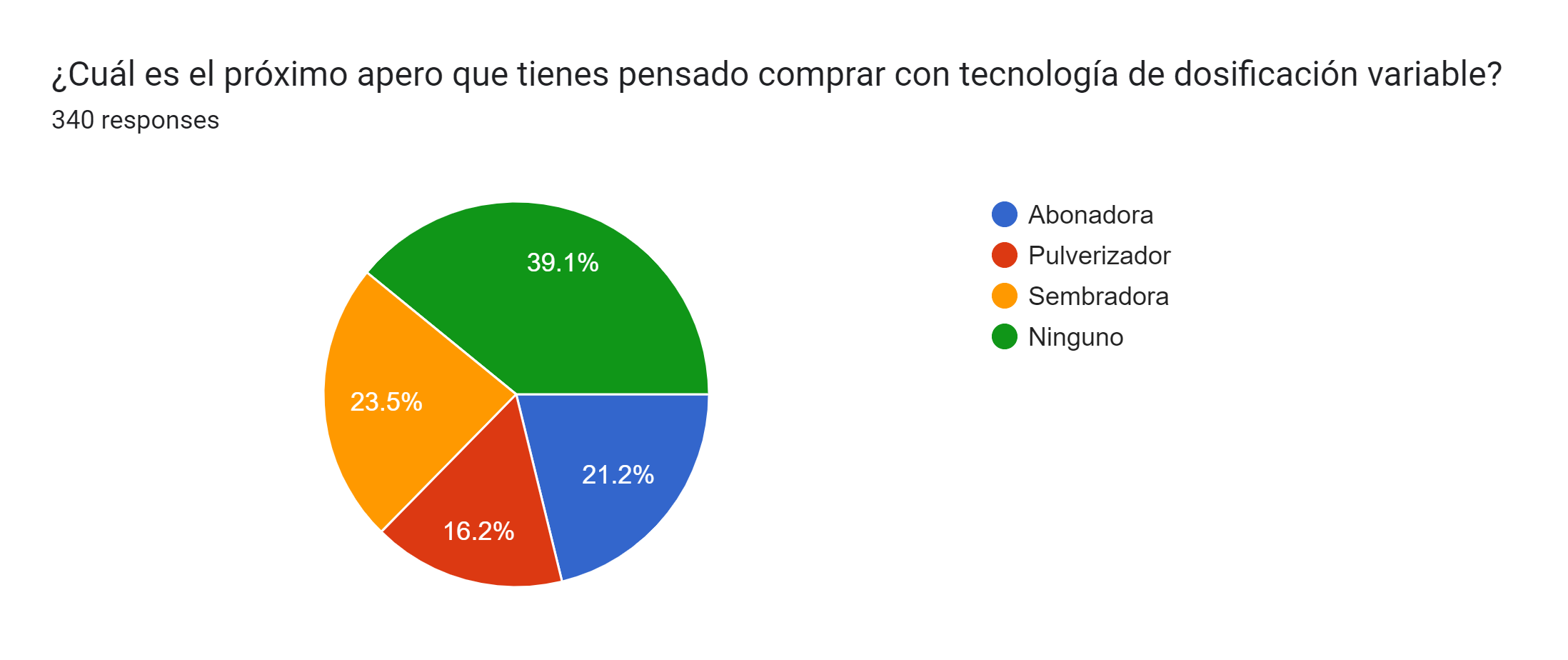 7
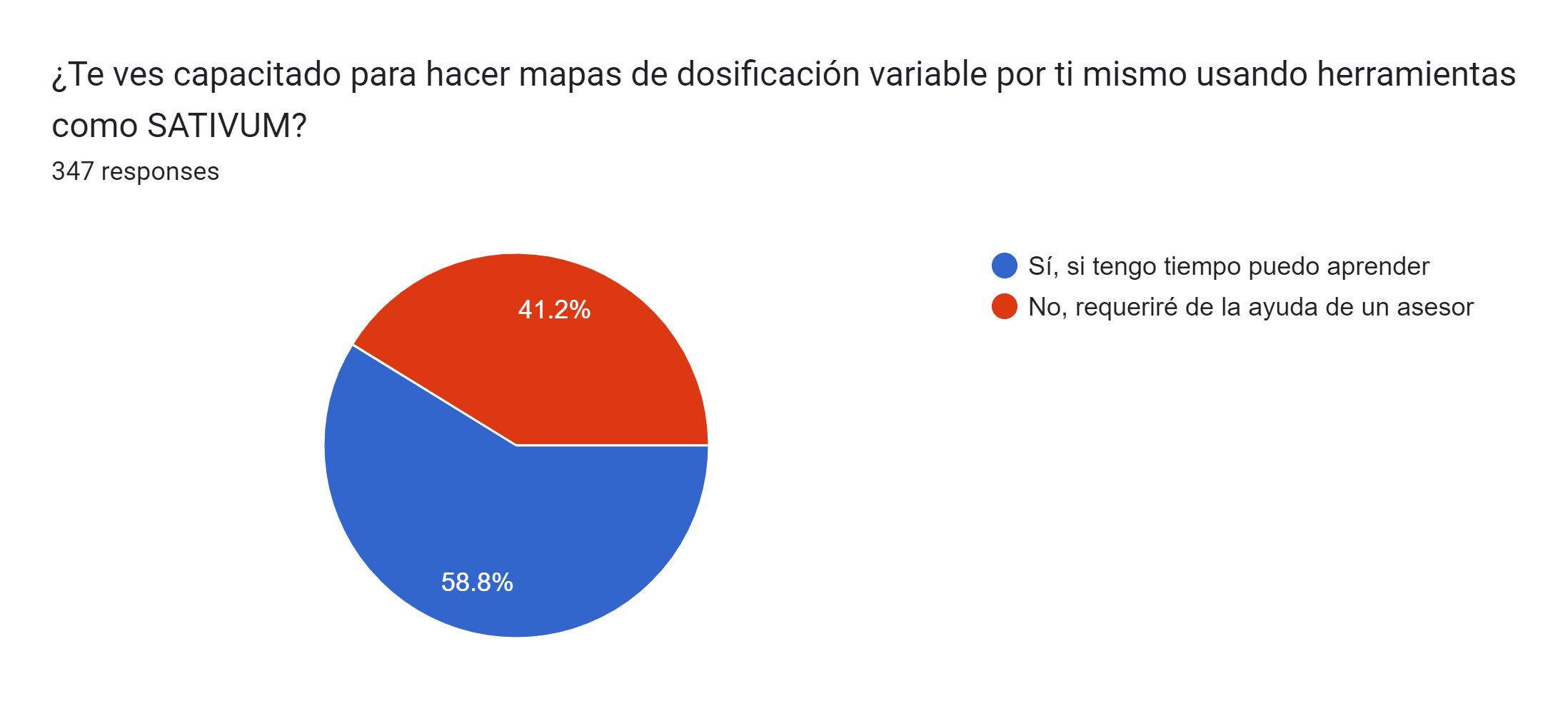 8
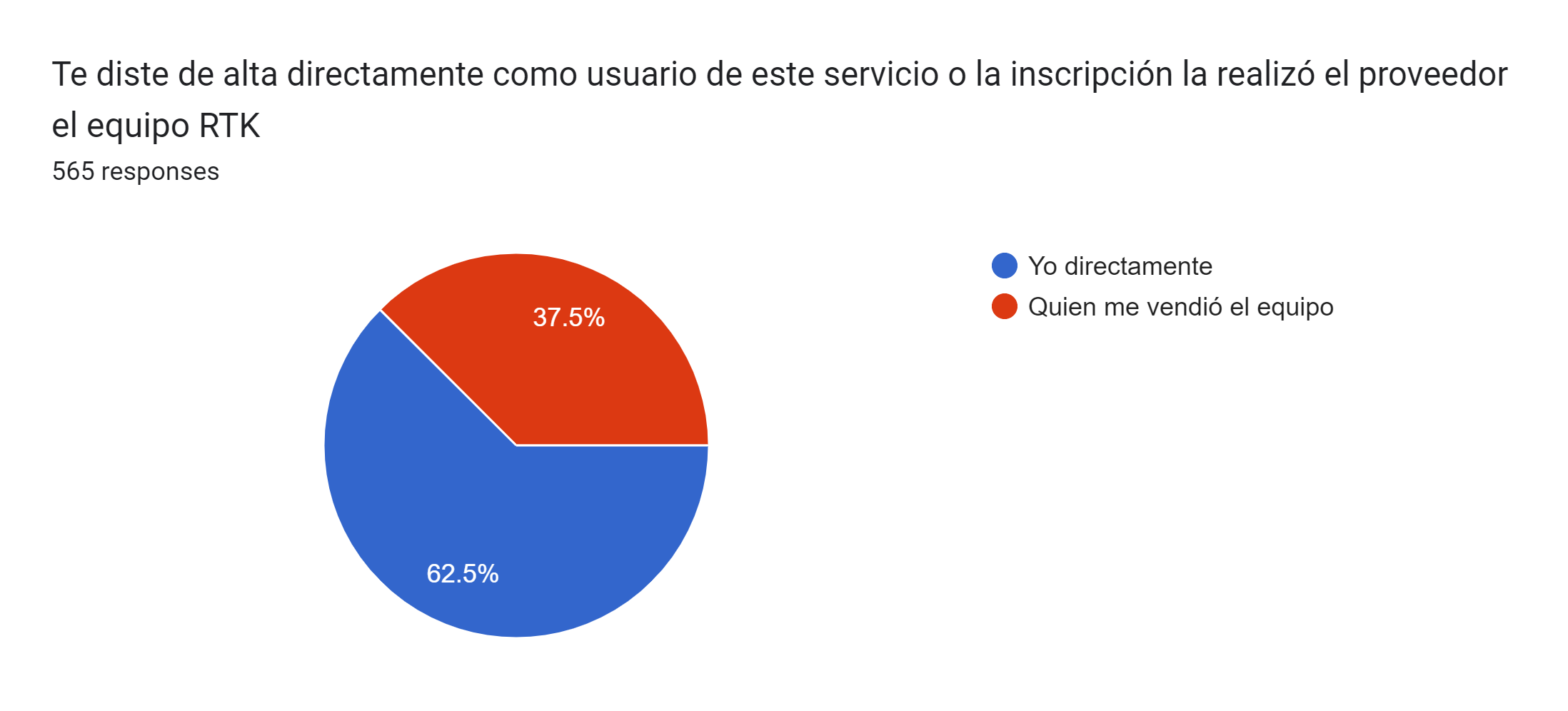 9